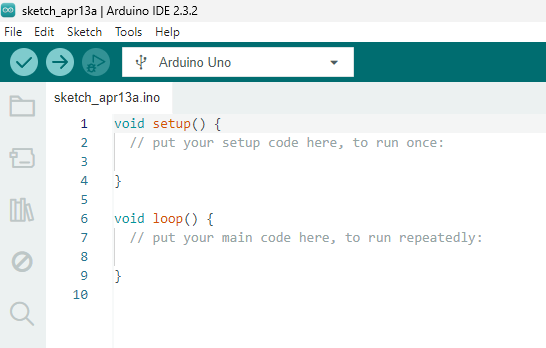 How to Install Arduino IDE & Libraries(Module 4B)
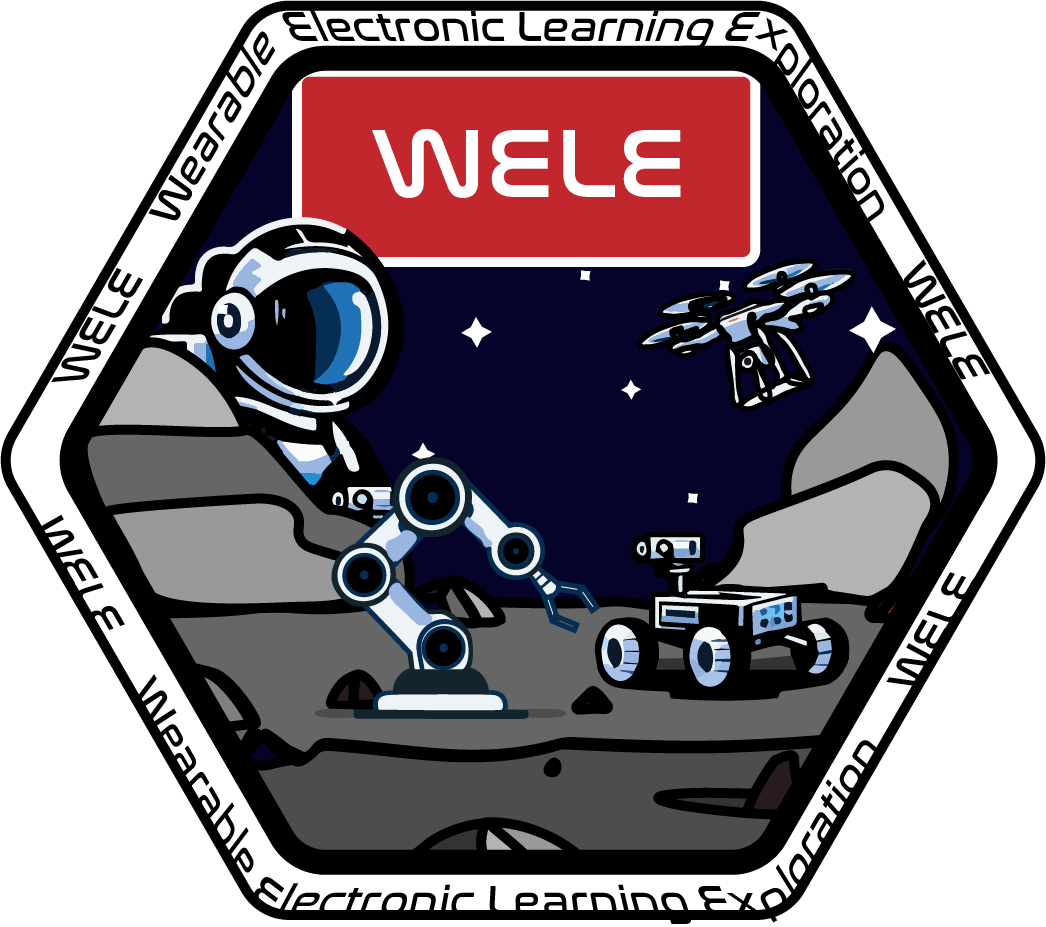 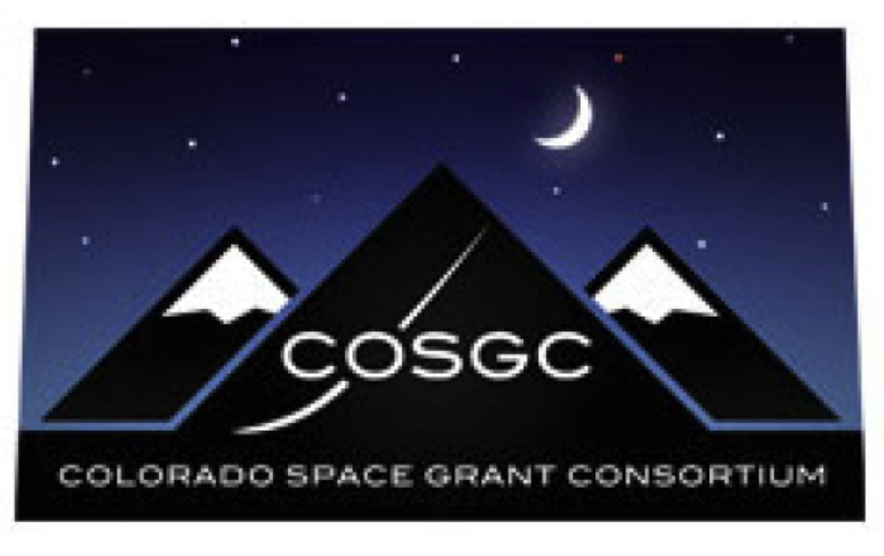 Overview
This module explains how to install the Arduino IDE on a Mac OS machine and how to add the libraries you’ll need as you program your glove and other Arduino-based projects. While there are plenty of YouTube videos and online resources available, we believe our guide is especially beginner-friendly.
2
(Mac OS) Download and install Arduino IDE
(Section 5.0)
3
(Mac OS) Download and install Arduino IDE
Step 1: Go to https://www.arduino.cc/en/software  Select the version that matches your computer’s CPU
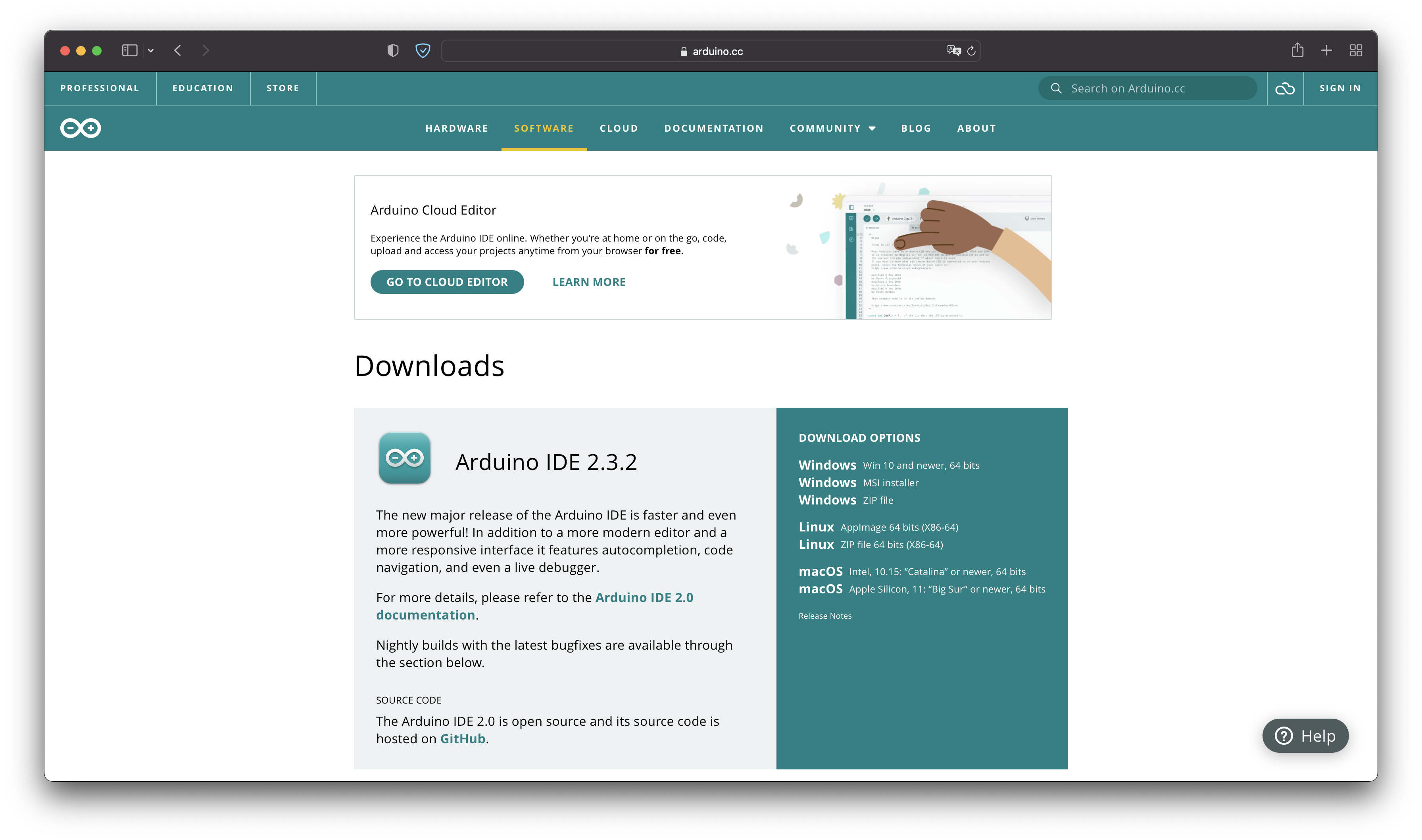 4
(Mac OS) Download and install Arduino IDE
Step 2: Click JUST DOWNLOAD
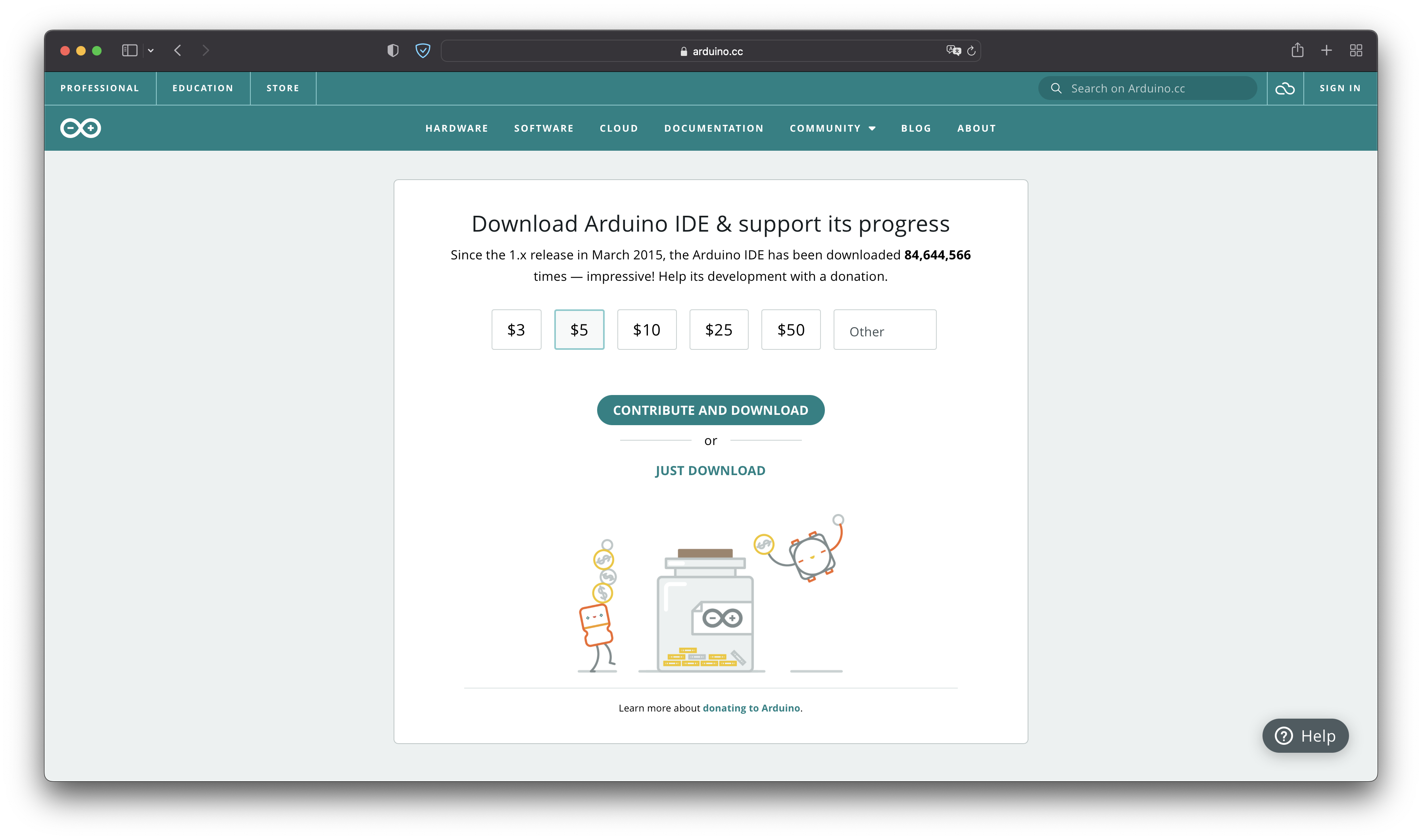 5
(Mac OS) Download and install Arduino IDE
Step 4: Click Allow
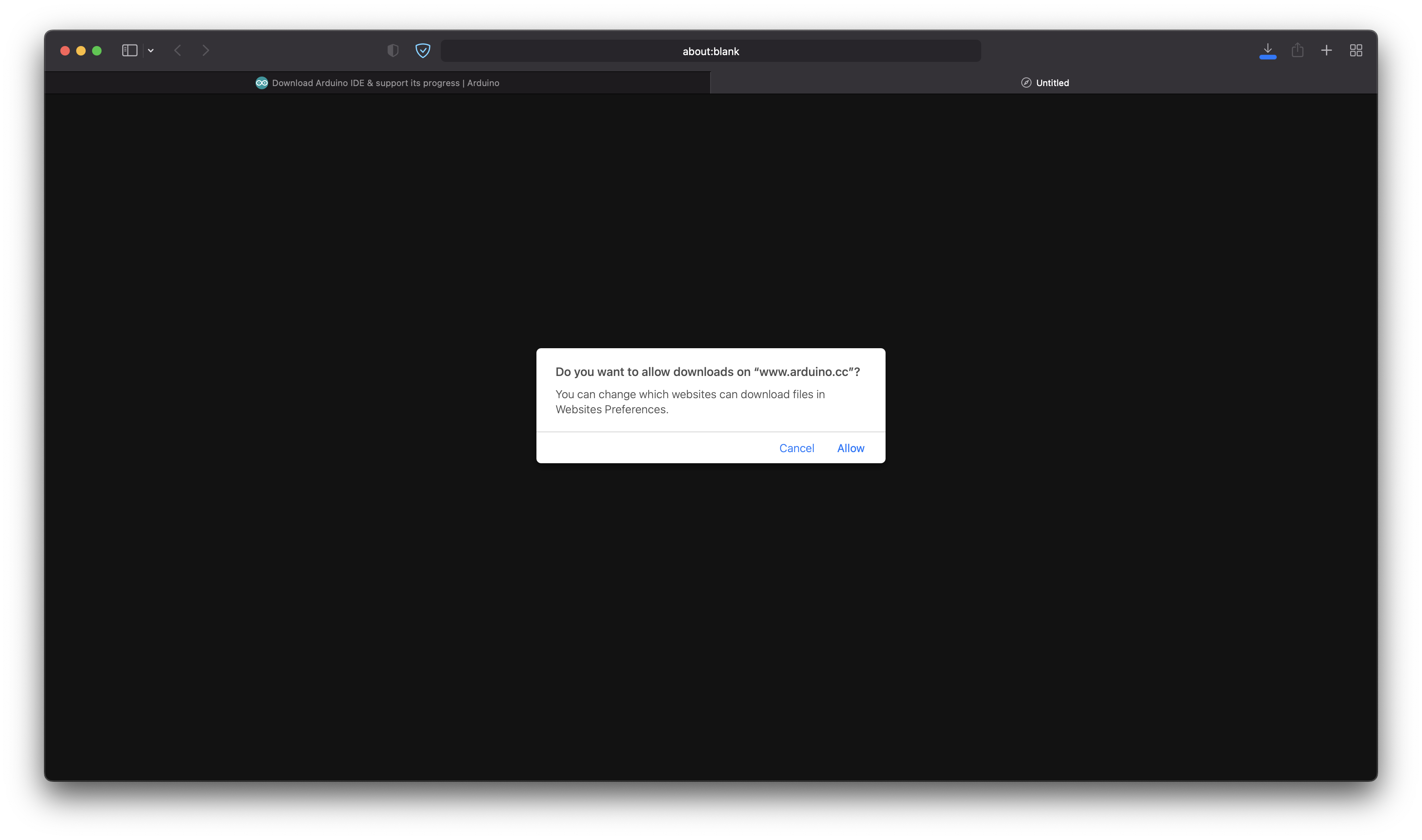 6
(Mac OS) Download and install Arduino IDE
Step 5: Open Finder  Go to downloads  Double click the install file
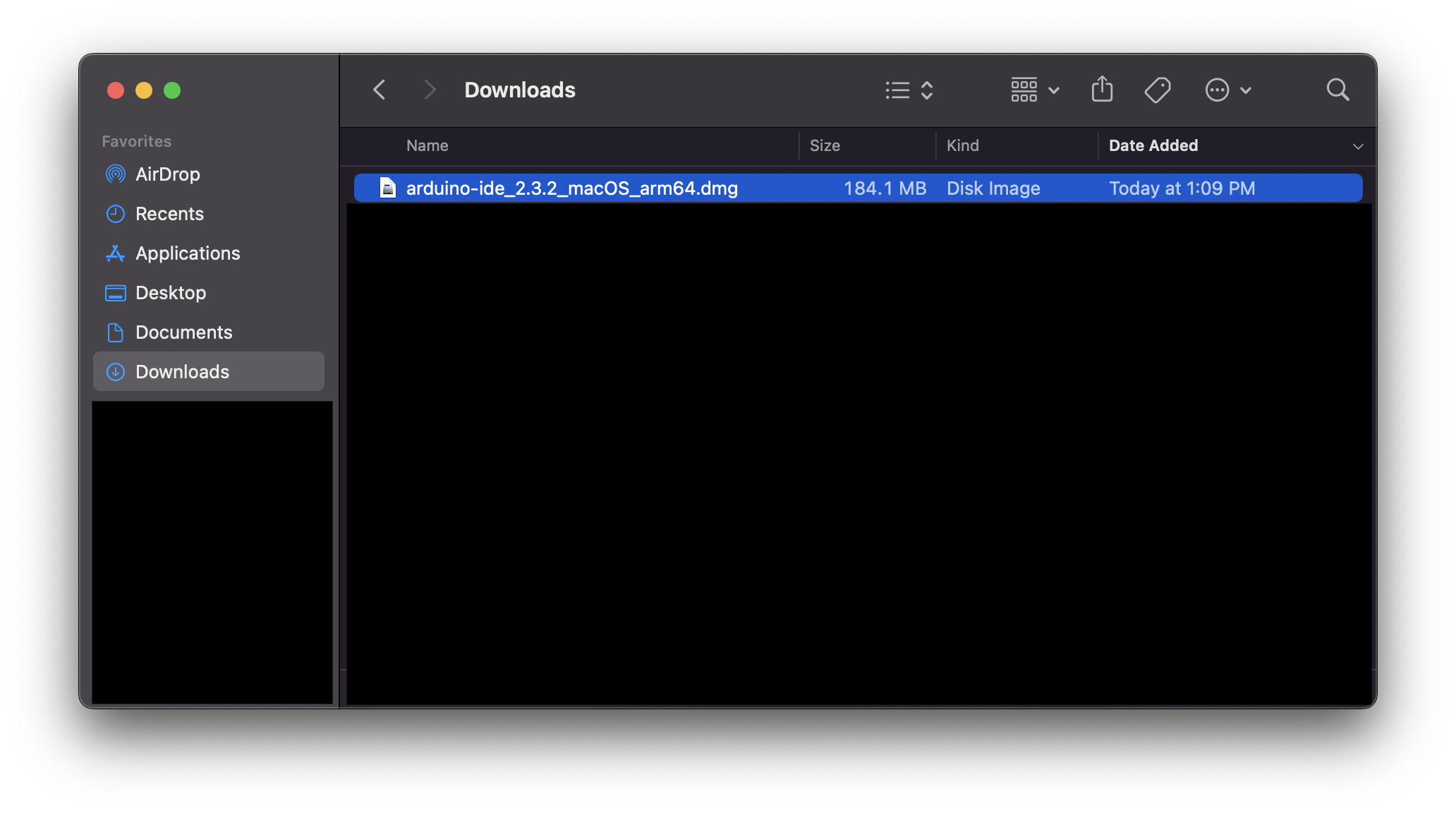 7
(Mac OS) Download and install Arduino IDE
Step 6: Drag the Arduino IDE to the Application
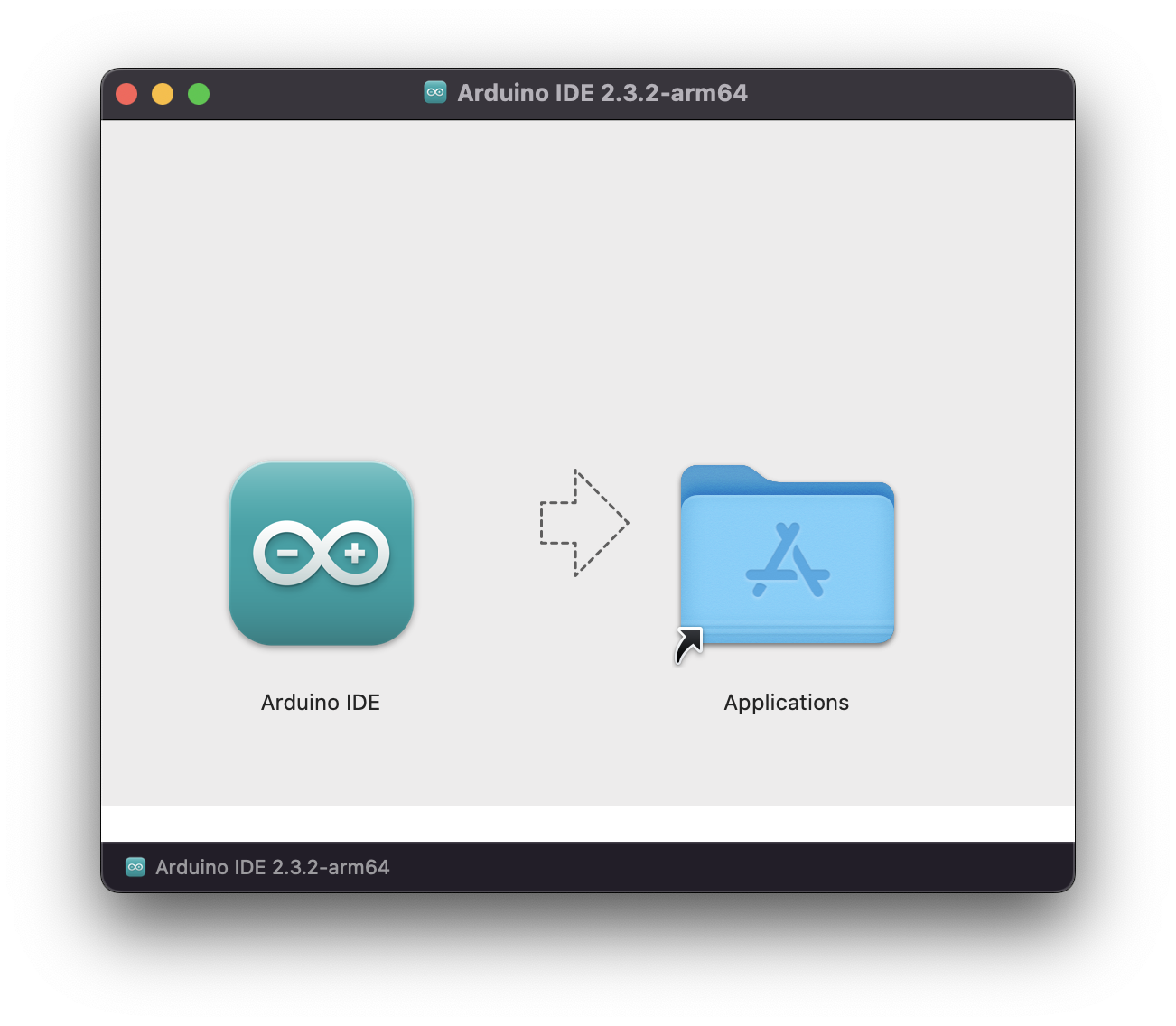 8
(Mac OS) Download and install Arduino IDE
Step 7 Open Finder  Go to Applications  Double click the Arduino IDE
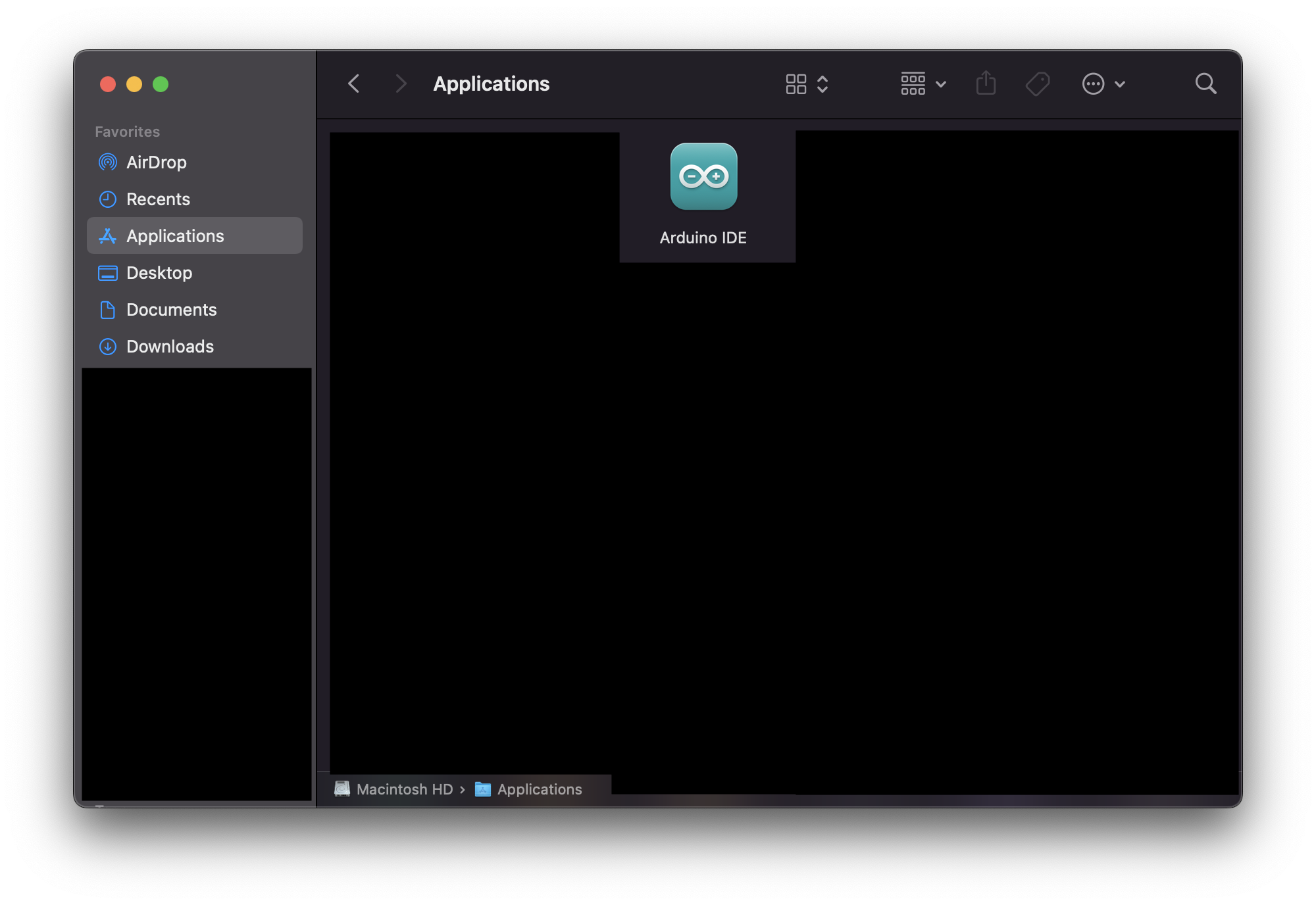 9
(Mac OS) Download and install Arduino IDE
Step 8: Click Open
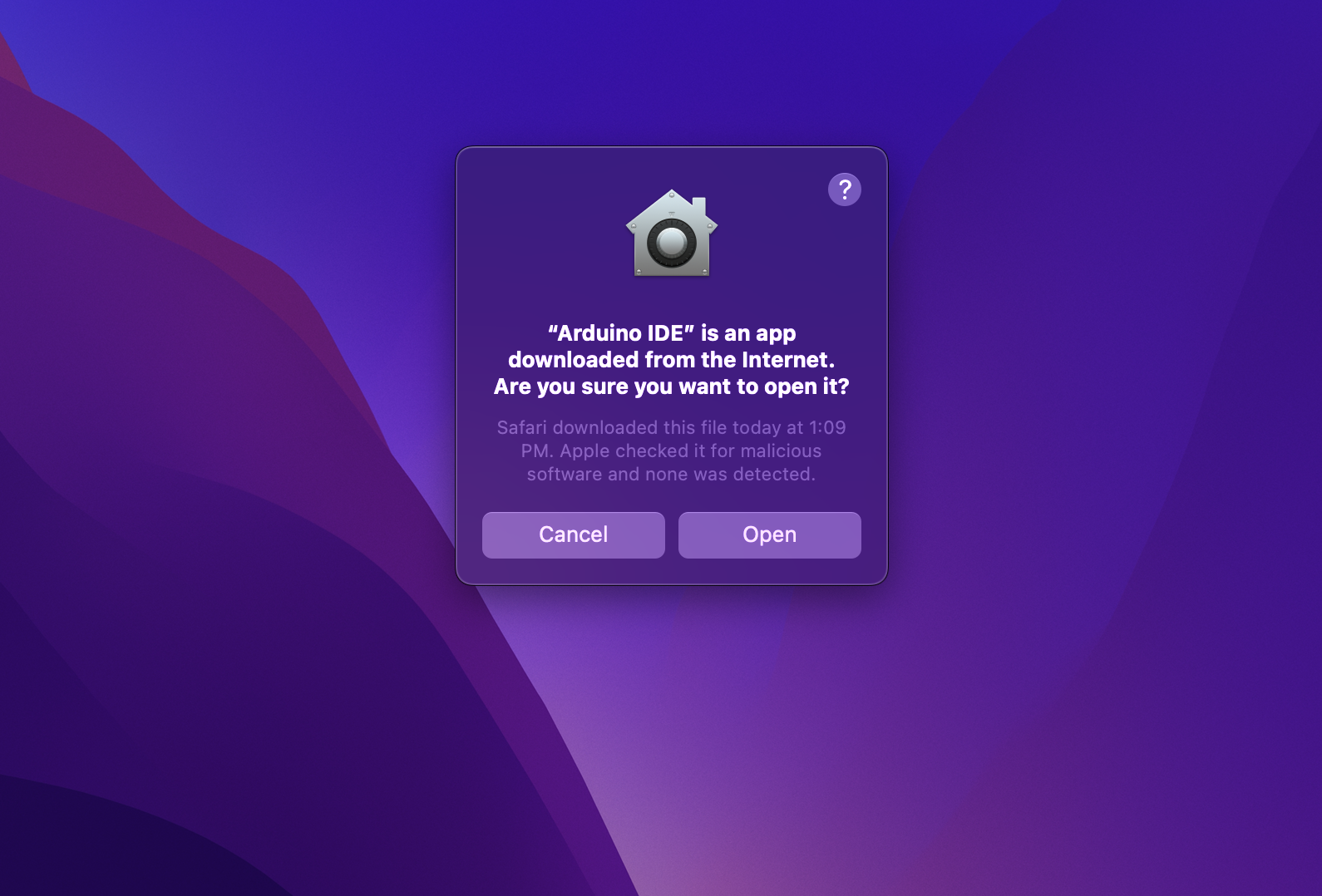 10
Arduino IDE Overview
(Section 1.0)
11
Arduino IDE interface
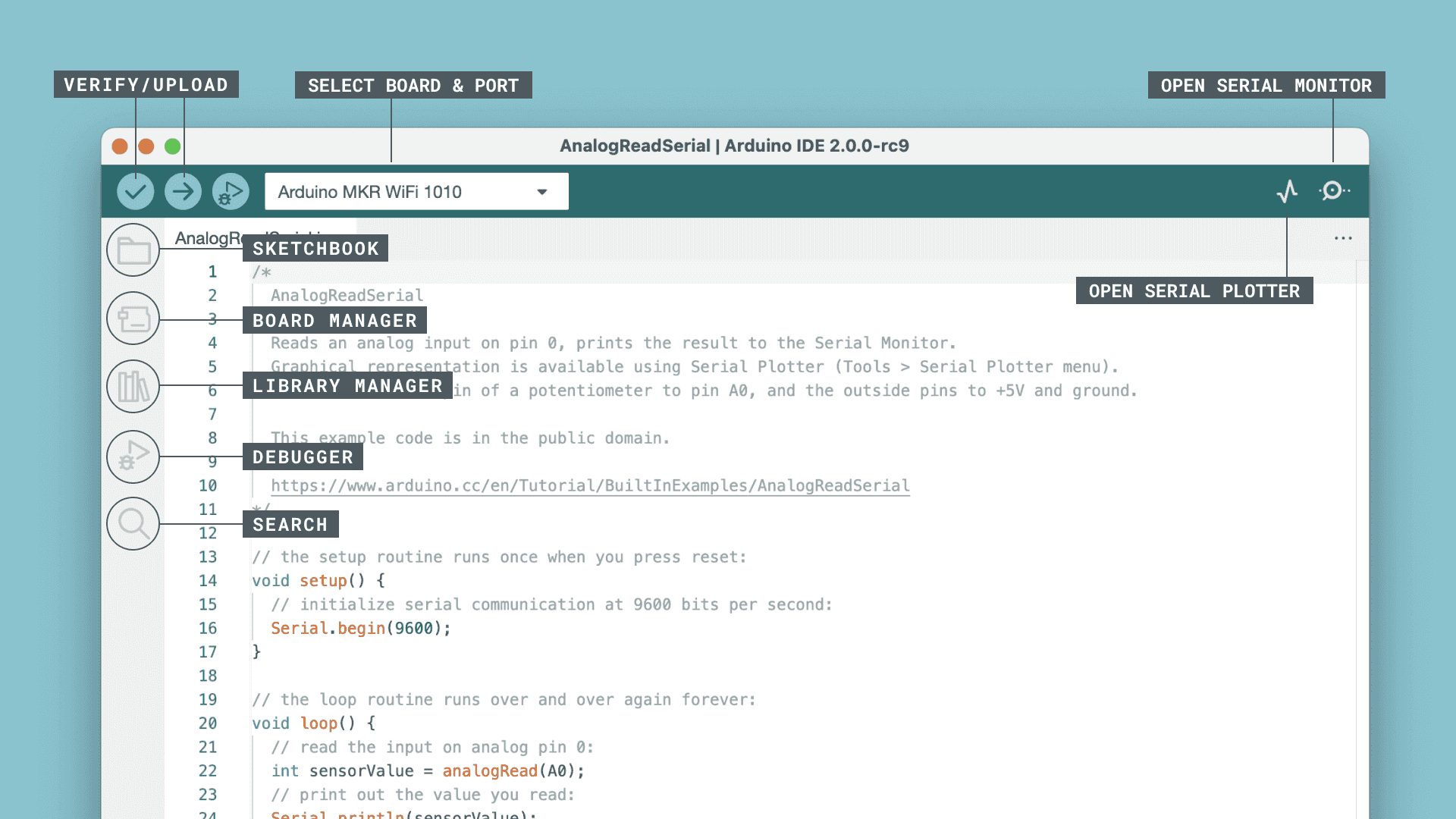 Verify / Upload - compile and upload your code to your Arduino Board.
Select Board & Port - detected Arduino boards automatically show up here, along with the port number.
Sketchbook - here you will find all of your sketches locally stored on your computer. Additionally, you can sync with the Arduino Cloud, and also obtain your sketches from the online environment.
Boards Manager - browse through Arduino & third party packages that can be installed. For example, using a MKR WiFi 1010 board requires the Arduino SAMD Boards package installed.
Library Manager - browse through thousands of Arduino libraries, made by Arduino & its community.
Debugger - test and debug programs in real time.
Search - search for keywords in your code.
Open Serial Monitor - opens the Serial Monitor tool, as a new tab in the console.
https://docs.arduino.cc/software/ide-v2/tutorials/getting-started-ide-v2/
12
(Mac OS) Getting Started: Add Adafruit Board Index to Arduino IDE
(Section 2.0)
13
(Mac OS) Add Adafruit Board Index to Arduino IDE
Step 1: Click File  Select Preferences
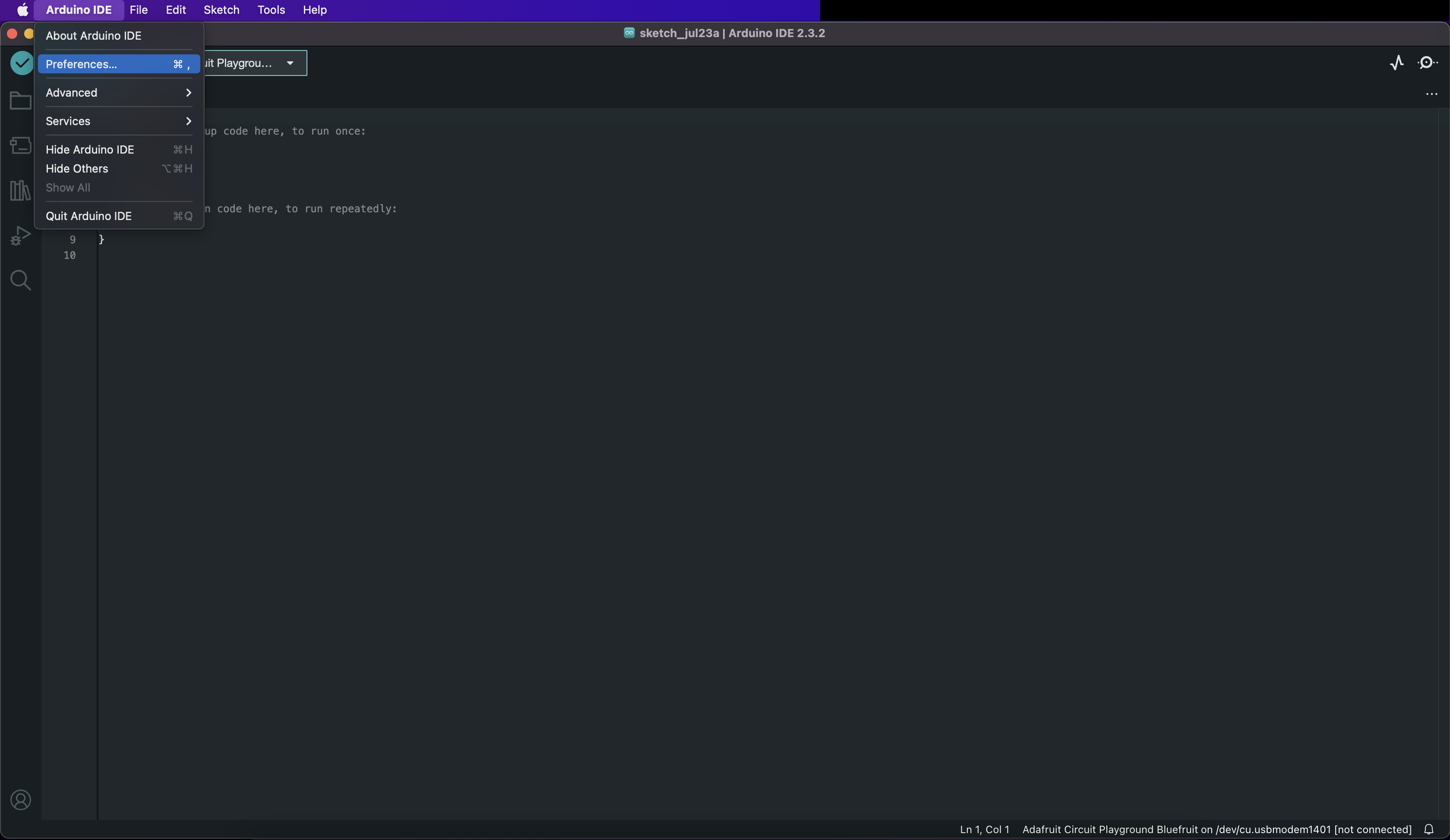 14
(Mac OS) Add Adafruit Board Index to Arduino IDE
Step 2: Paste this link: https://adafruit.github.io/arduino-board-index/package_adafruit_index.json  Click OK  Restart the Arduino IDE
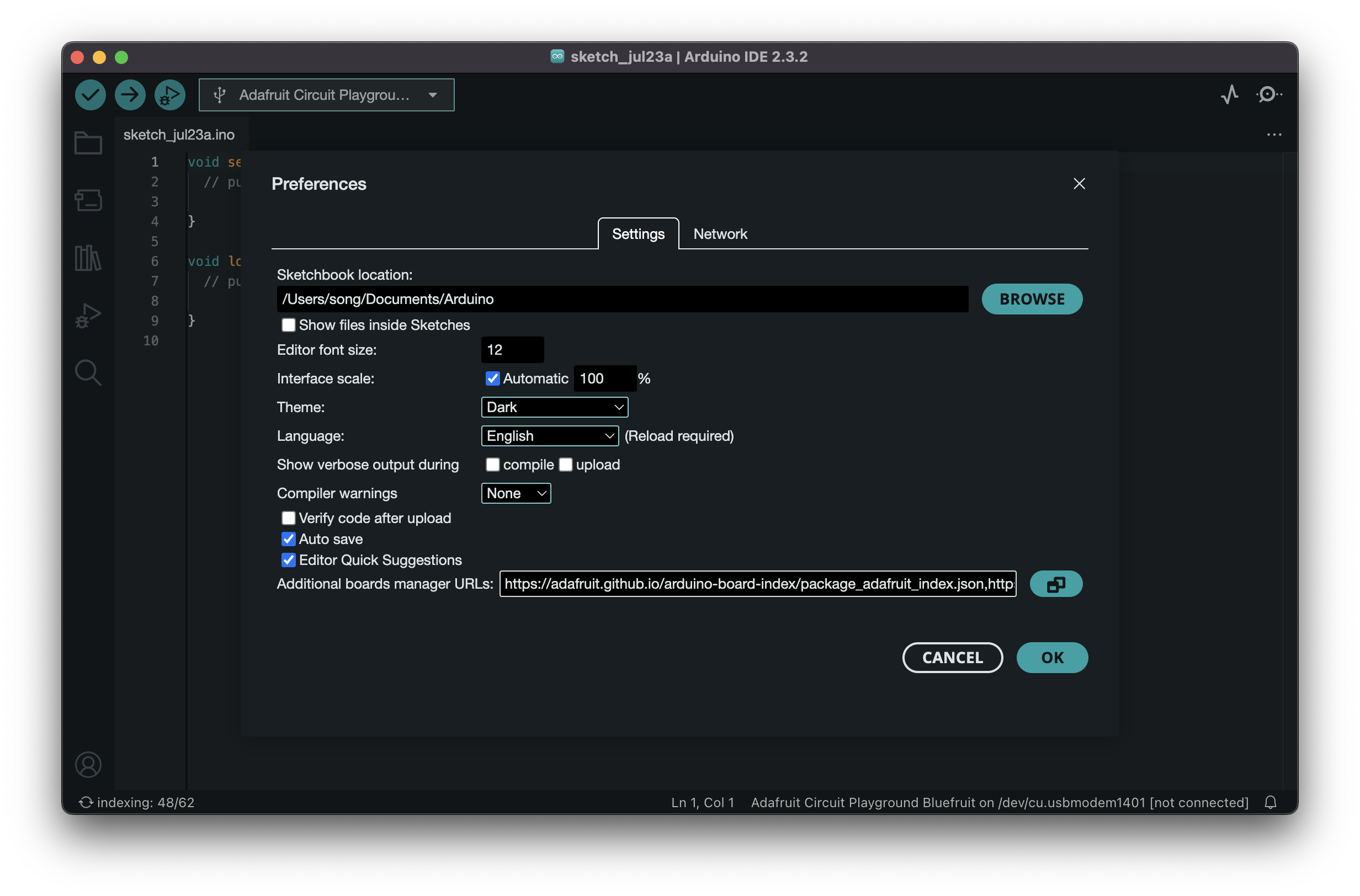 15
(Mac OS) Add Adafruit Board Index to Arduino IDE
Open the Boards Manager option from the Tools -> Board menu and install 'Adafruit nRF52 by Adafruit'
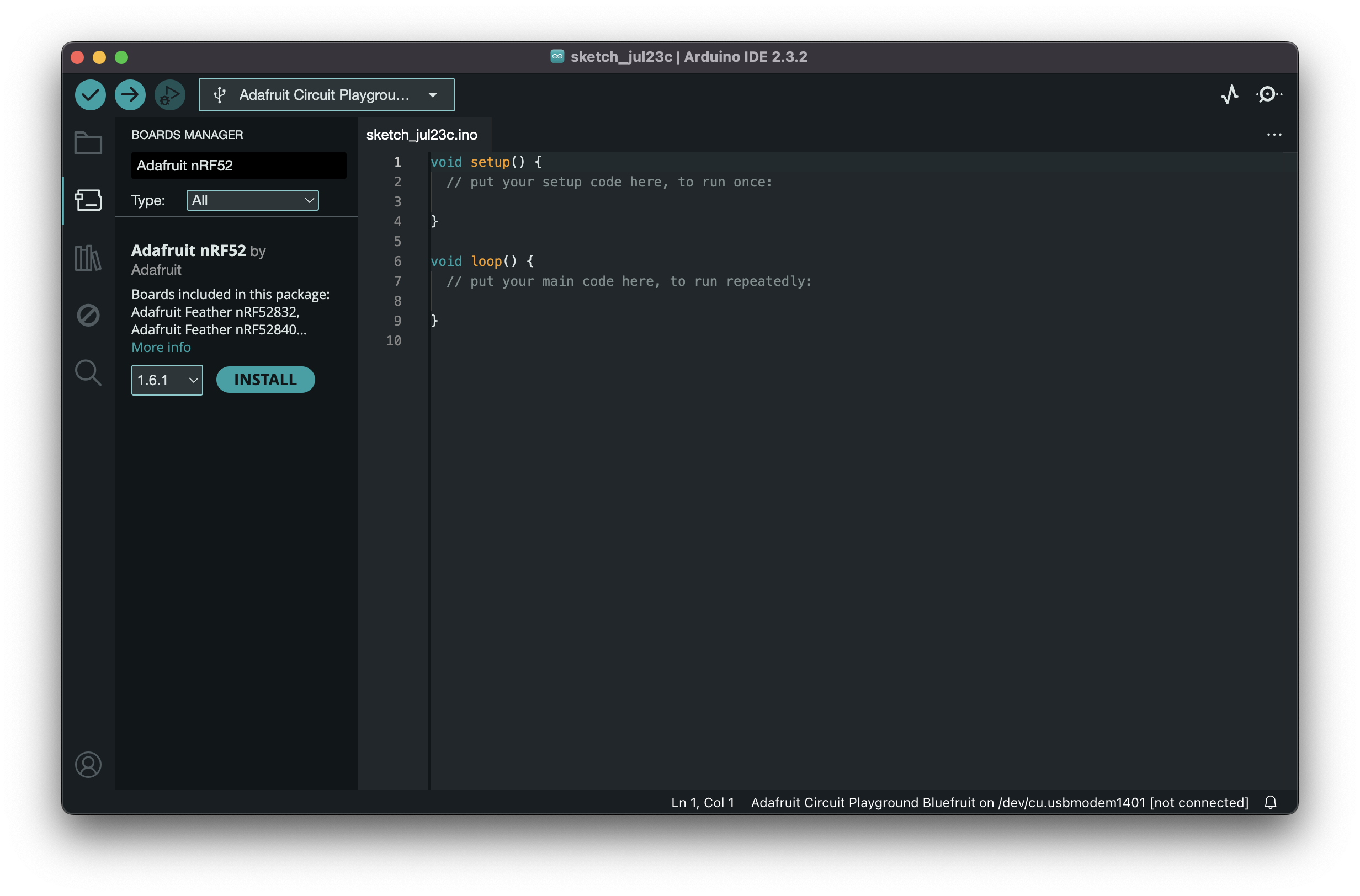 16
(Mac OS) Installing Adafruit Circuit Playground Library
(Section 3.0)
17
(Mac OS) Installing Adafruit Circuit Playground Library
Step 1: SHUYU WRITE STEPS FOR THESE
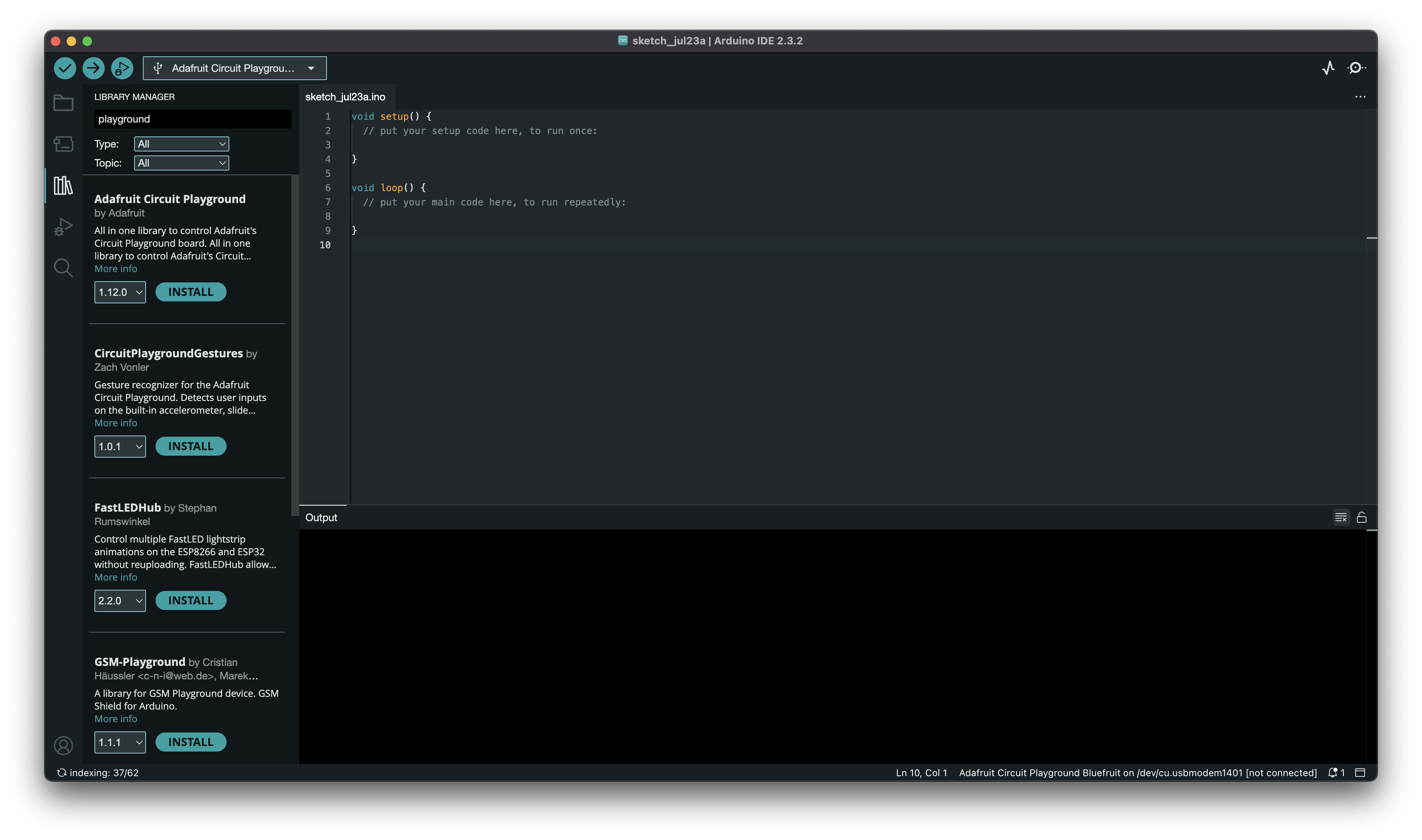 18
(Mac OS) Installing Adafruit Circuit Playground Library
Step 2: Click Install All
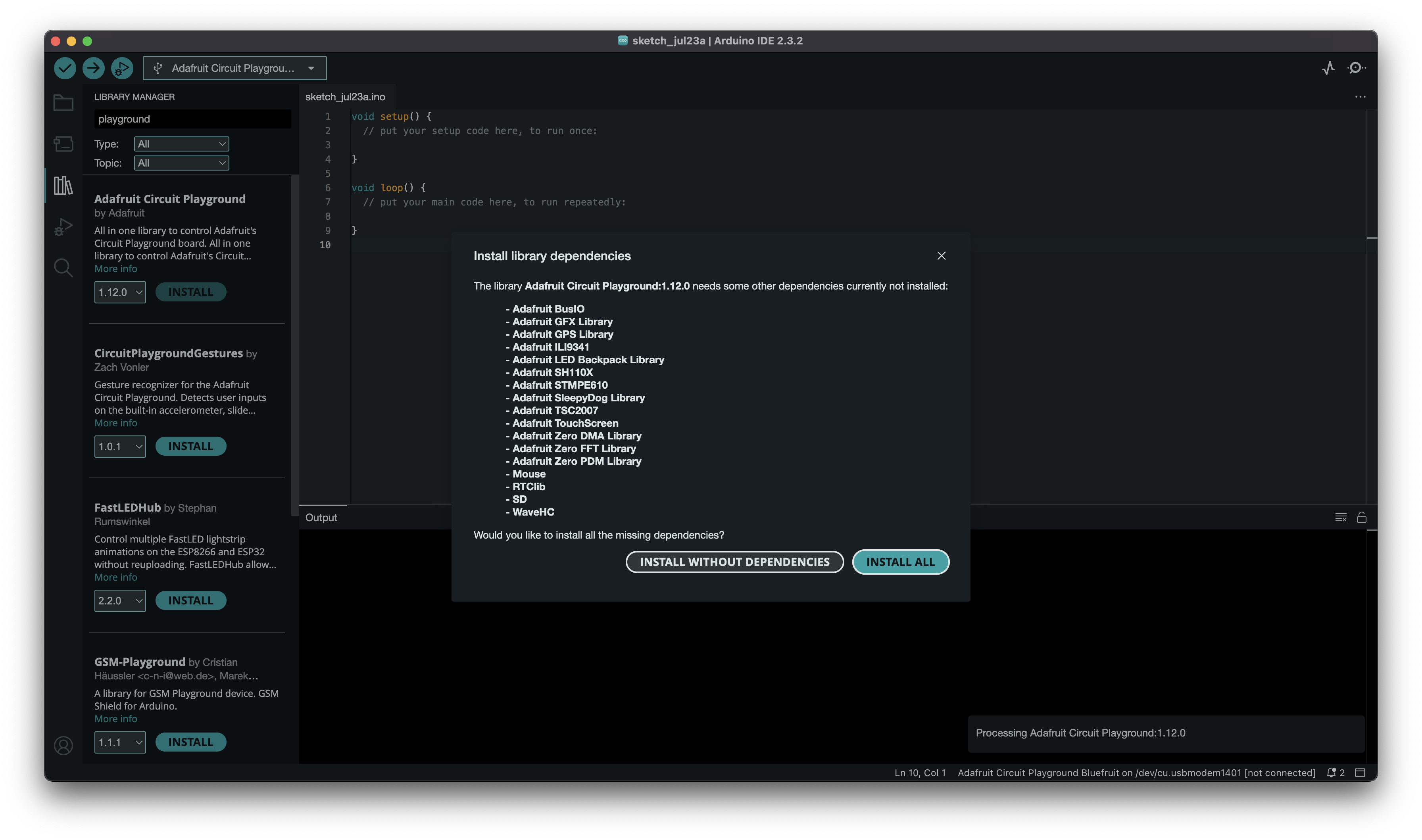 19
(Mac OS) Demo Code and Exploring CPB
(Section 4.0)
20
(Mac OS) Demo Code and Exploring CPB
Step 1: Connect CPB to your computer via USB cable  Make sure select the correct board
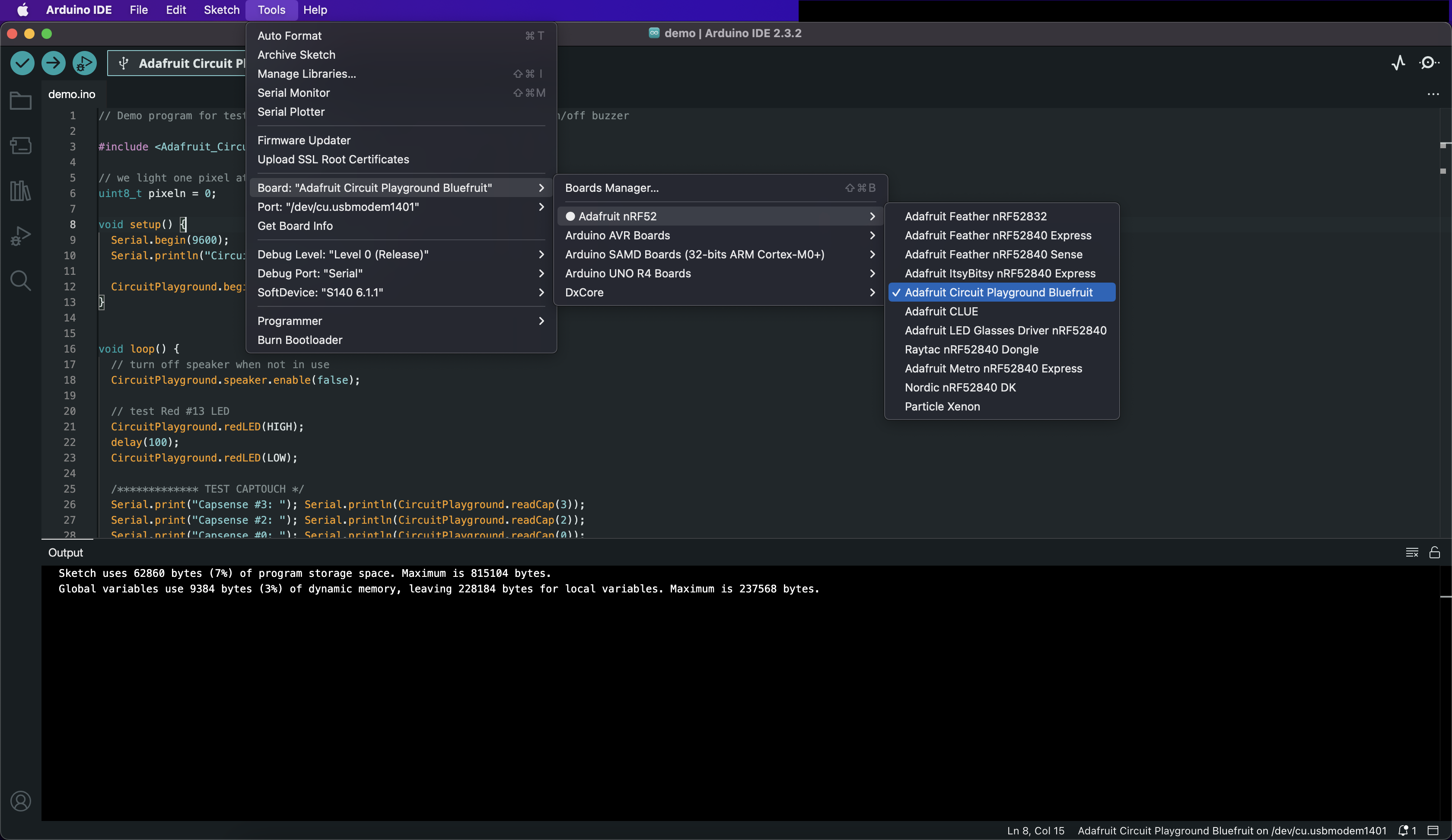 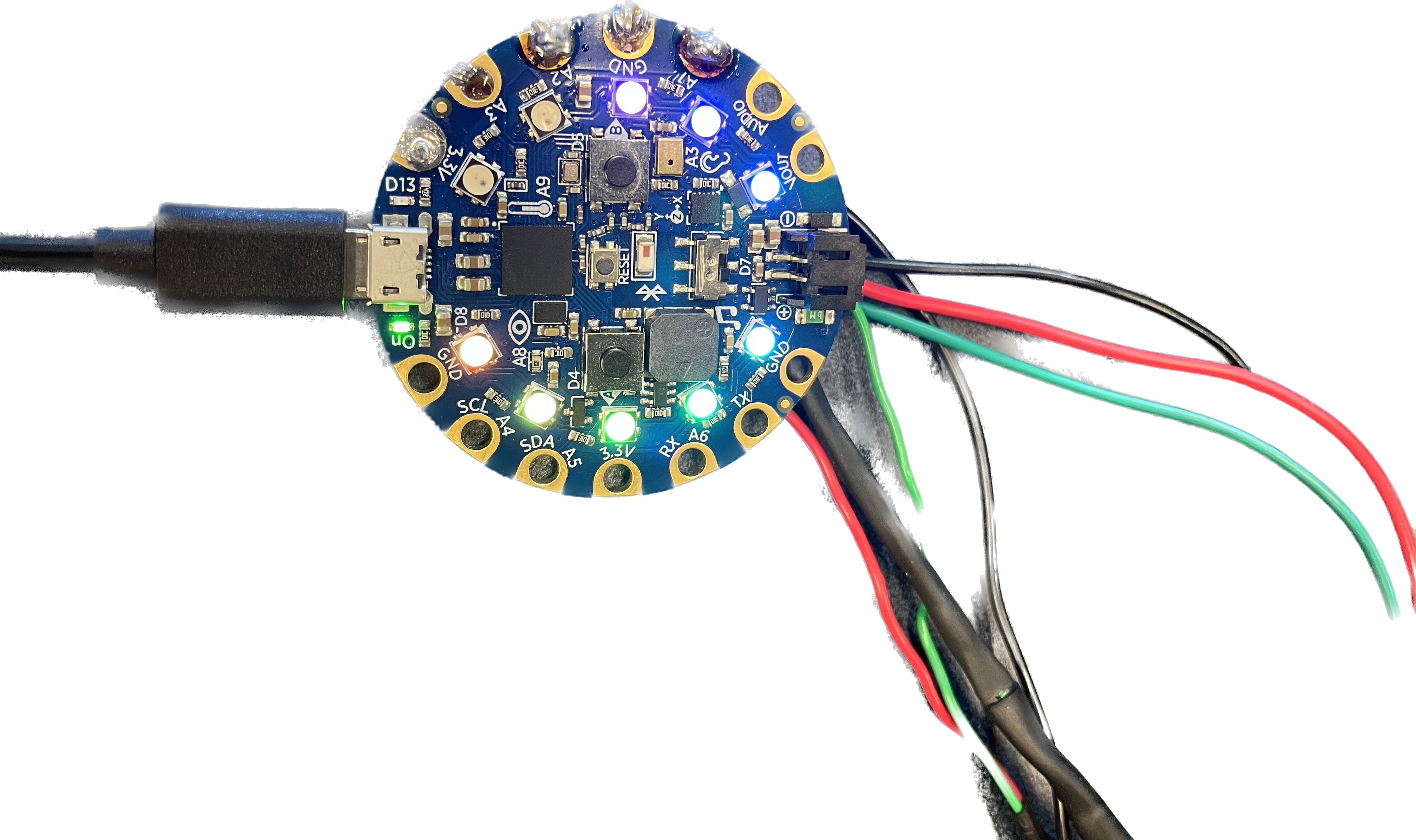 21
(Mac OS) Demo Code and Exploring CPB
Step 2: Click File  Examples  Adafruit Circuit Playground  demo
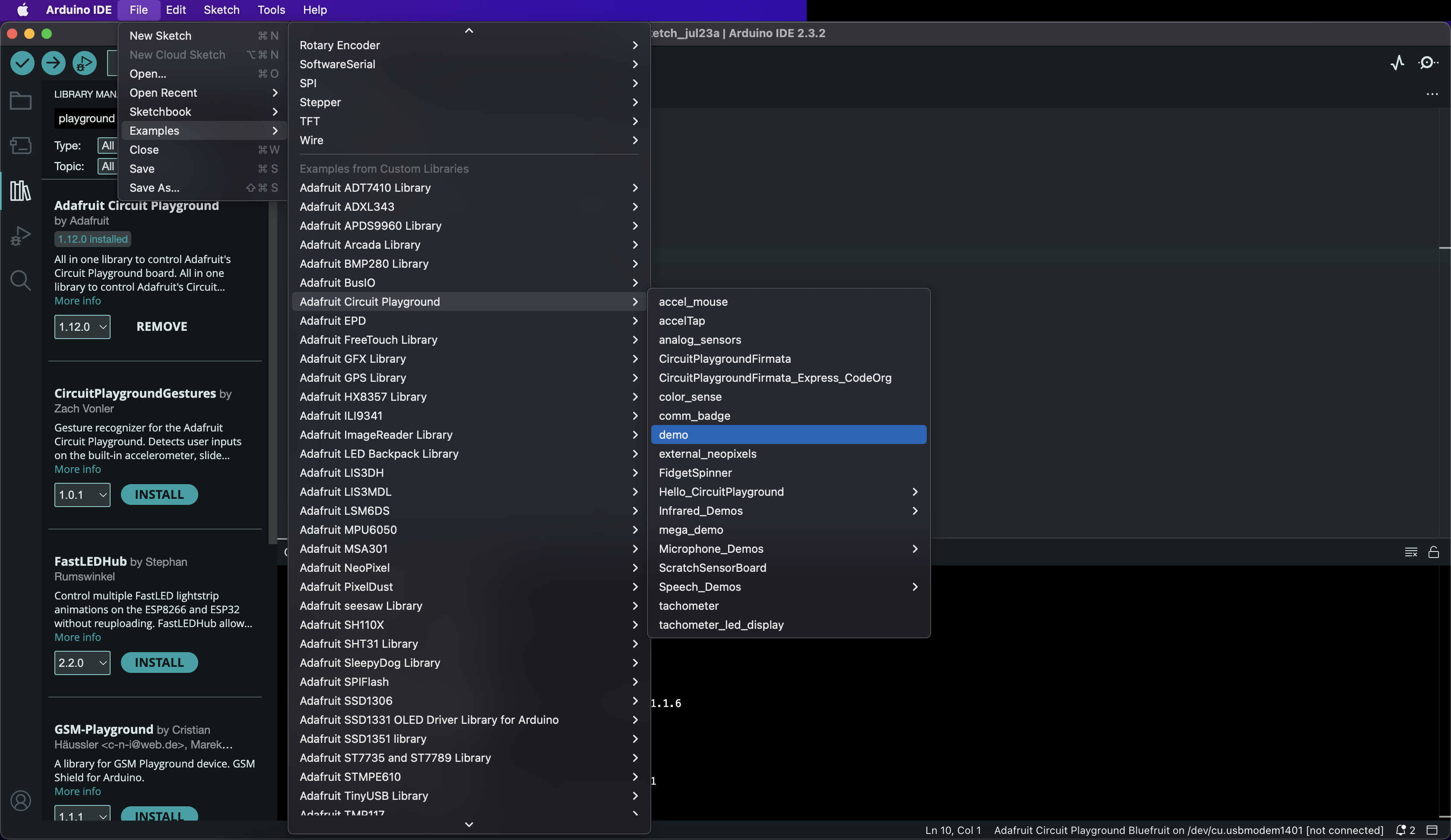 22
(Mac OS) Demo Code and Exploring CPB
Step 3: Click the Verify button  If everything has been set up correctly, there will be some storage information in the output window
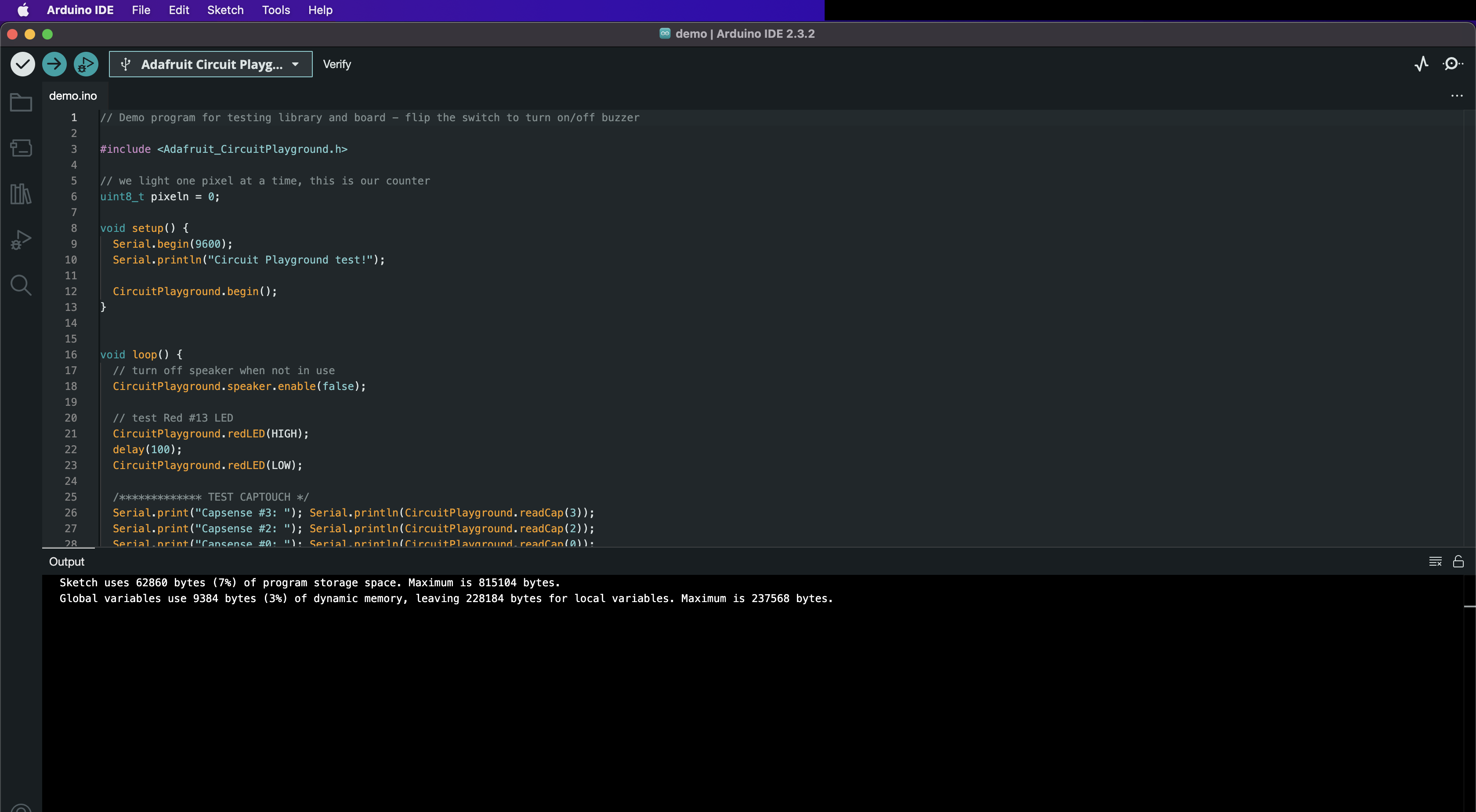 23
(Mac OS) Demo Code and Exploring CPB
Step 4: Click the Upload button  Wait for the upload finish
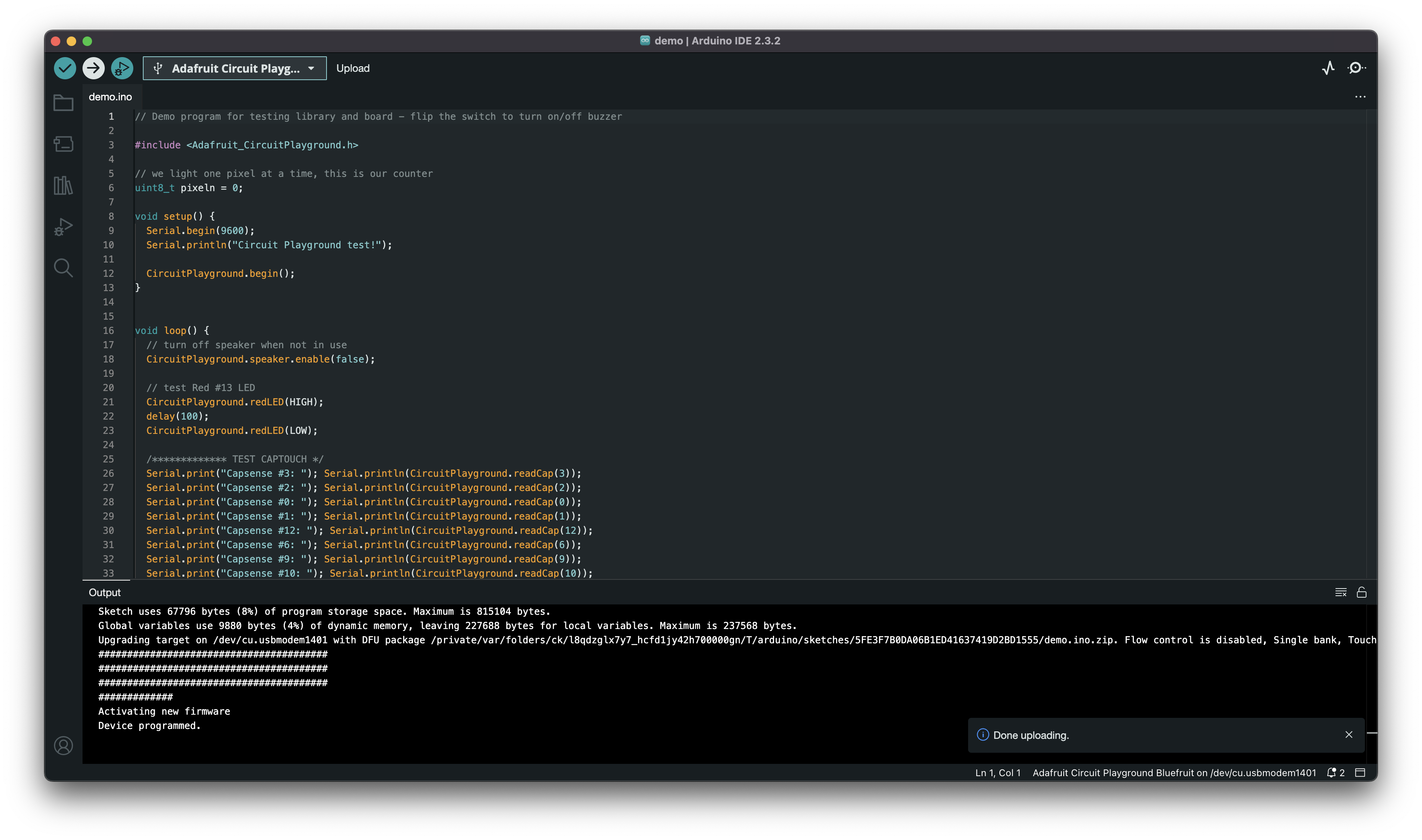 24
(Mac OS) Demo Code and Exploring CPB
Step 5: Click the Serial monitor at the top right of the window
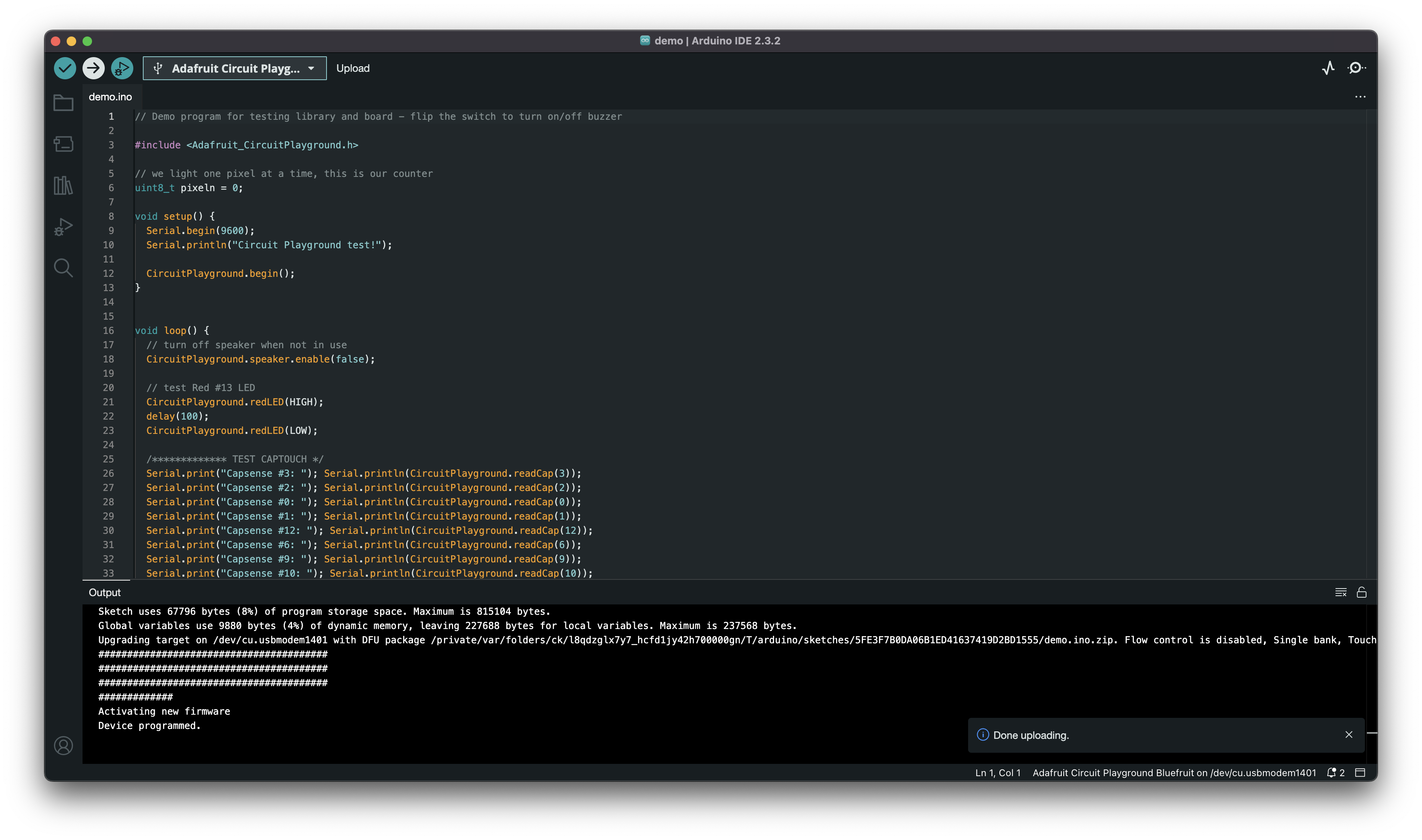 25
(Mac OS) Demo Code and Exploring CPB
Step 6: Make sure your serial monitor baud rate matches with the code’s  Check output message
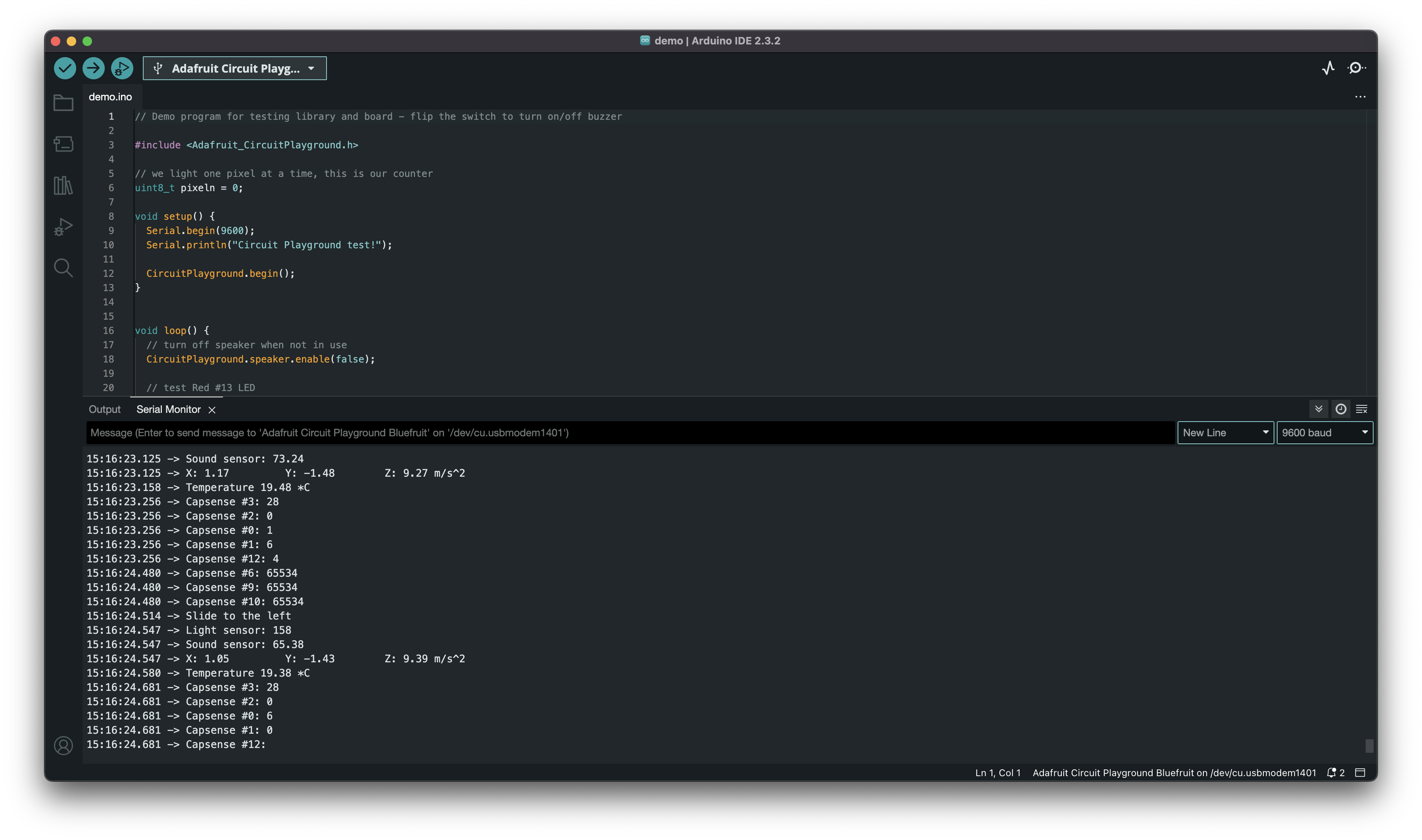 26
Known Issues
The reading motionX, motionY have their direction flipped from demo code.
If the CPB is connected to the computer and not able to upload code, you can try double clicking the reset button on the CPB.
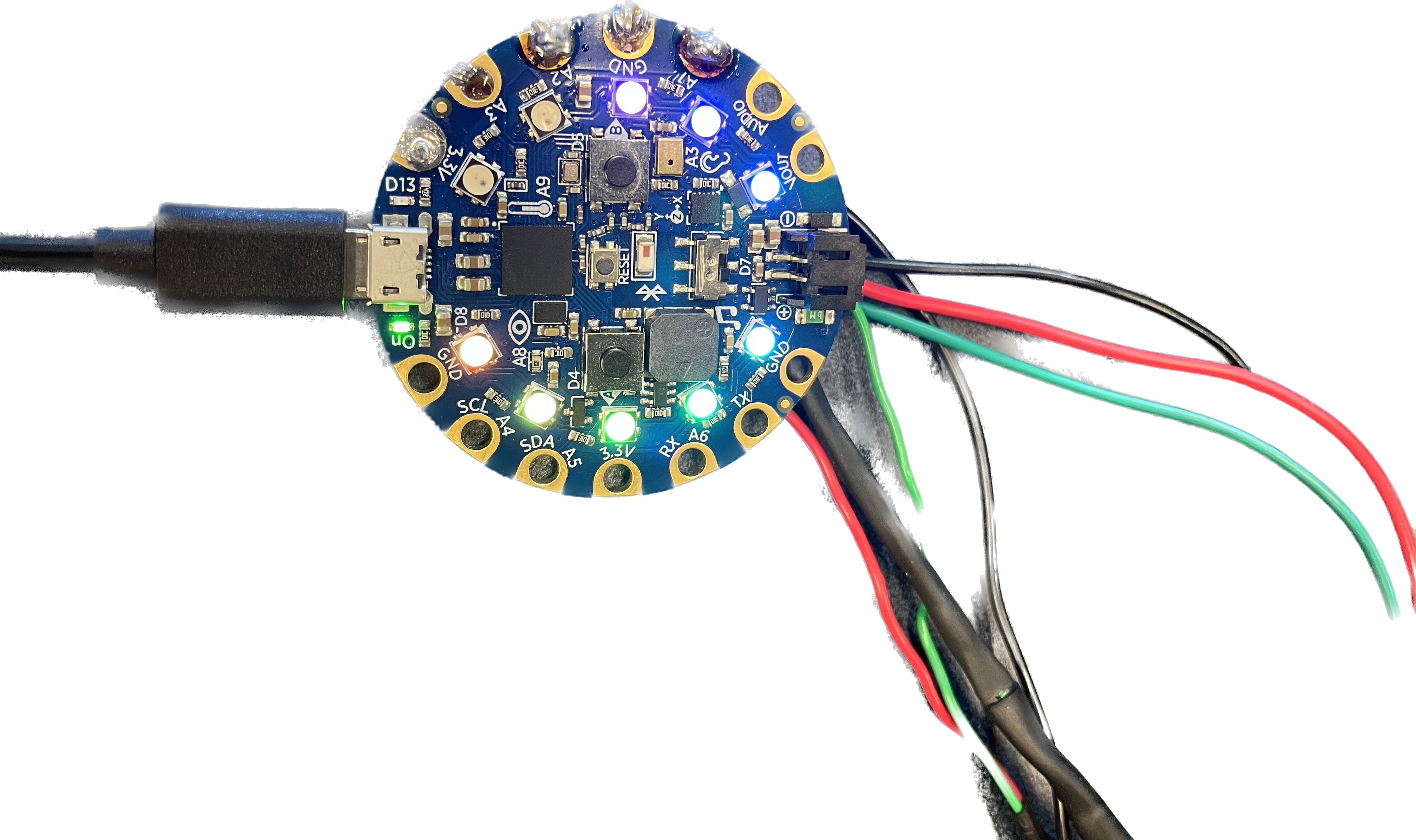 27
Useful links
What is library?https://learn.adafruit.com/adafruit-all-about-arduino-libraries-install-use/arduino-libraries
Instructions setup Adruino IDE and CPB:https://learn.adafruit.com/adafruit-circuit-playground-bluefxxruit/arduino-support-setup
28